Expression Web 3 と注目の "SuperPreview"
神森　勉
制作部
アンカーテクノロジー株式会社
会社概要
自己紹介
アンカーテクノロジー株式会社所属
制作部統括マネージャー
エキスパート
QAエンジニア
T-STUDIO（個人サイト）運営
http://www.t-tsudio.com/
1997年頃、個人サイトで新技術を追いかける
2002年8月に「CSS+HTML RECYCLE BOOK」の出版を機に、ASP（VBScriptベース）でサイトをリニューアル
ちなみに、ASPサイト構築ツールは、Dreamweaver
ちなみに追いかけていた技術
WEFTを使ってフォント埋め込み技術をたのしんでいたこともありました。
アジェンダ
Expression Webここがおススメ！
CSSパネルで不要なコードのチェック
コードチェックとリポート作成機能
Snapshotでリアルタイムプレビュー
開発環境の簡単設置でローカル作業が楽
SuperPreviewでブラウザの検証も楽々

アプリケーションデモ
ある日のこと
Expression Webここがおススメ
今日、このサイトのCSSをいじって修正対応できる？
うわー、このサイト
俺やってないし・・・
先輩スタッフ
人が作ったCSSいじるの面倒だよね(><)
入社して間もない
バリバリのME君
こんなことありませんか？
強力なCSS作成環境
使用しているスタイルの一部が視覚的にわかる
ページ内で利用しているスタイルが視覚的にわかる
また、ある日のこと
Expression Webここがおススメ
サイトのアクセシビリティチェックは大丈夫？
このサイトって・・・
先輩スタッフ
うげ、300ページもあるのか・・・
入社して間もない
バリバリのME君
こんなことありませんか？
コードチェックとリポート
アクセシビリティやコードの互換性チェックとリポート作成機能
CSSチェック機能
とあるデザイン会社にて
Expression Webここがおススメ
セレクタ作るたびにブラウザごとにチェック、チェック
せめて制作中にメインのブラウザ表示だけでも確認しながら作れないかなぁ
バリバリのME君
急遽数ページを明日までに用意してほしいんだけど。
ディレクター
こんなことありませんか？
SnapshotでReal Time Preview
IE6以上、Firefoxの表示チェック

ブラウザサイズの指定が可能

コード修正・保存で再描画
またある日のこと
Expression Webここがおススメ
このサイトPHPで作ってるんだけれど、修正対応大丈夫だよね？
先輩スタッフ
うげっ。このマシン開発環境整ってないじゃん (TT)
入社して間もない
バリバリのE君
こんなことありません？
開発環境内蔵でスピーディーに
開発サーバー内蔵
Snapshotを使ってプレビュー確認
またとあるデザイン会社
Expression Webここがおススメ
IEとFirefoxのチェックに加えて、IEは3つもバージョンあるし・・・
ちょっｗ、IE6と8で微妙にずれてね？どんだけずれてんの？
バリバリのME君
Firefoxで微妙にずれてるっていわれたんだけれど、確認して修正お願いしますね。
ディレクター
こんなことありませんか？
SuperPreviewで より正確に
demo
Expression Web / SuperPreview Demo
神森　勉
制作部
アンカーテクノロジー株式会社
Expression Web 3 他の新機能
サーバーへのダイレクト更新
Expression Design 3同梱
Expression Encoder 3同梱
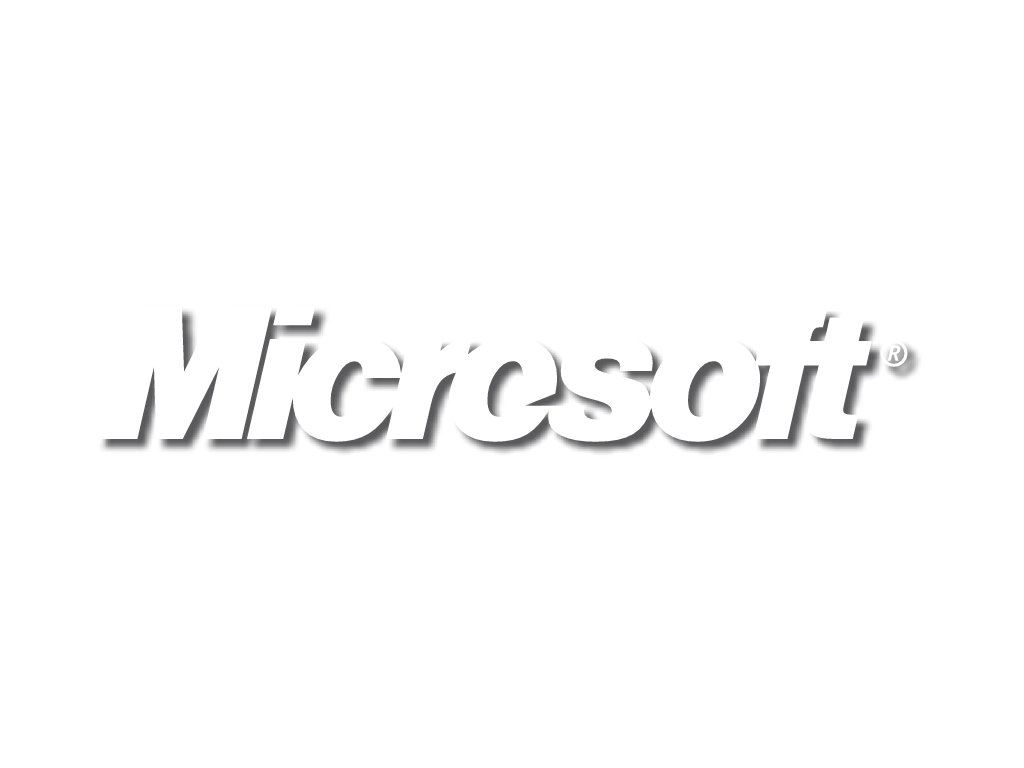 © 2009 Microsoft Corporation. All rights reserved. Microsoft, Windows, Windows Vista and other product names are or may be registered trademarks and/or trademarks in the U.S. and/or other countries.
The information herein is for informational purposes only and represents the current view of Microsoft Corporation as of the date of this presentation.  Because Microsoft must respond to changing market conditions, it should not be interpreted to be a commitment on the part of Microsoft, and Microsoft cannot guarantee the accuracy of any information provided after the date of this presentation.  MICROSOFT MAKES NO WARRANTIES, EXPRESS, IMPLIED OR STATUTORY, AS TO THE INFORMATION IN THIS PRESENTATION.